GOES-16 and -17 FHS, SSTin AWIPS
NWS/OBS update to GOES-17 Provisional PS-PVR
July 25, 2019
1
Overview of GOES-17 Fire Hot Spot and SST in AWIPS
GOES-17
FHS and SST  about to begin an evaluation at limited set of NWS test and field/evaluation sites via the AWIPS Data Delivery (DD) access method (i.e., tailorable end-user subscription to PDA delivers product directly to requesting NWS field office)
Preparing for operational test and evaluation with AWIPS DD access/distribution
Products not yet available in AWIPS on a continuous operational basis via SBN (though SBN transmission of FHS may commence in late Aug ’19)
All required AWIPS software for NWS distribution/exploitation is already in place
2
GOES-17  Fire/Hotspot CONUS
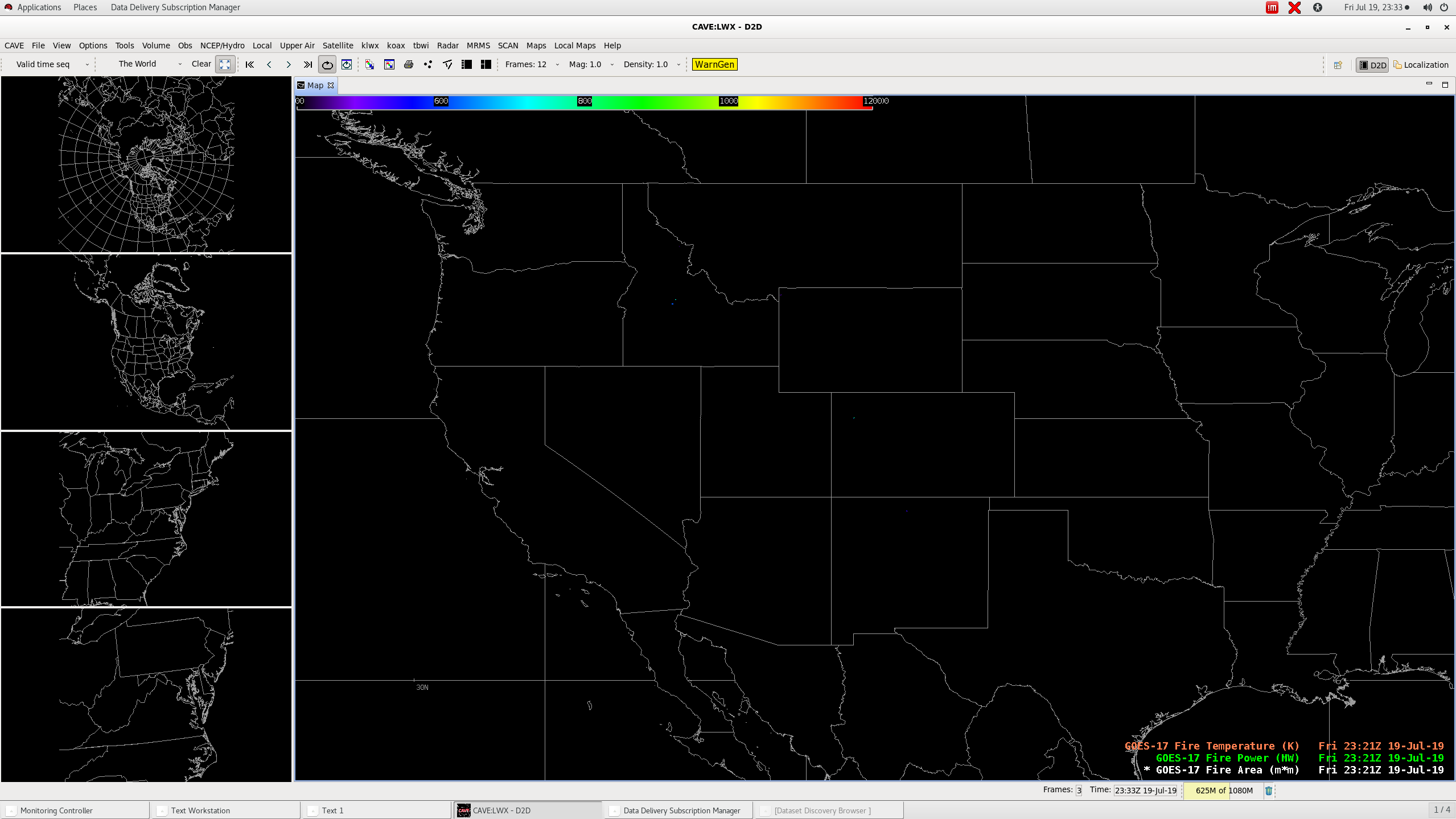 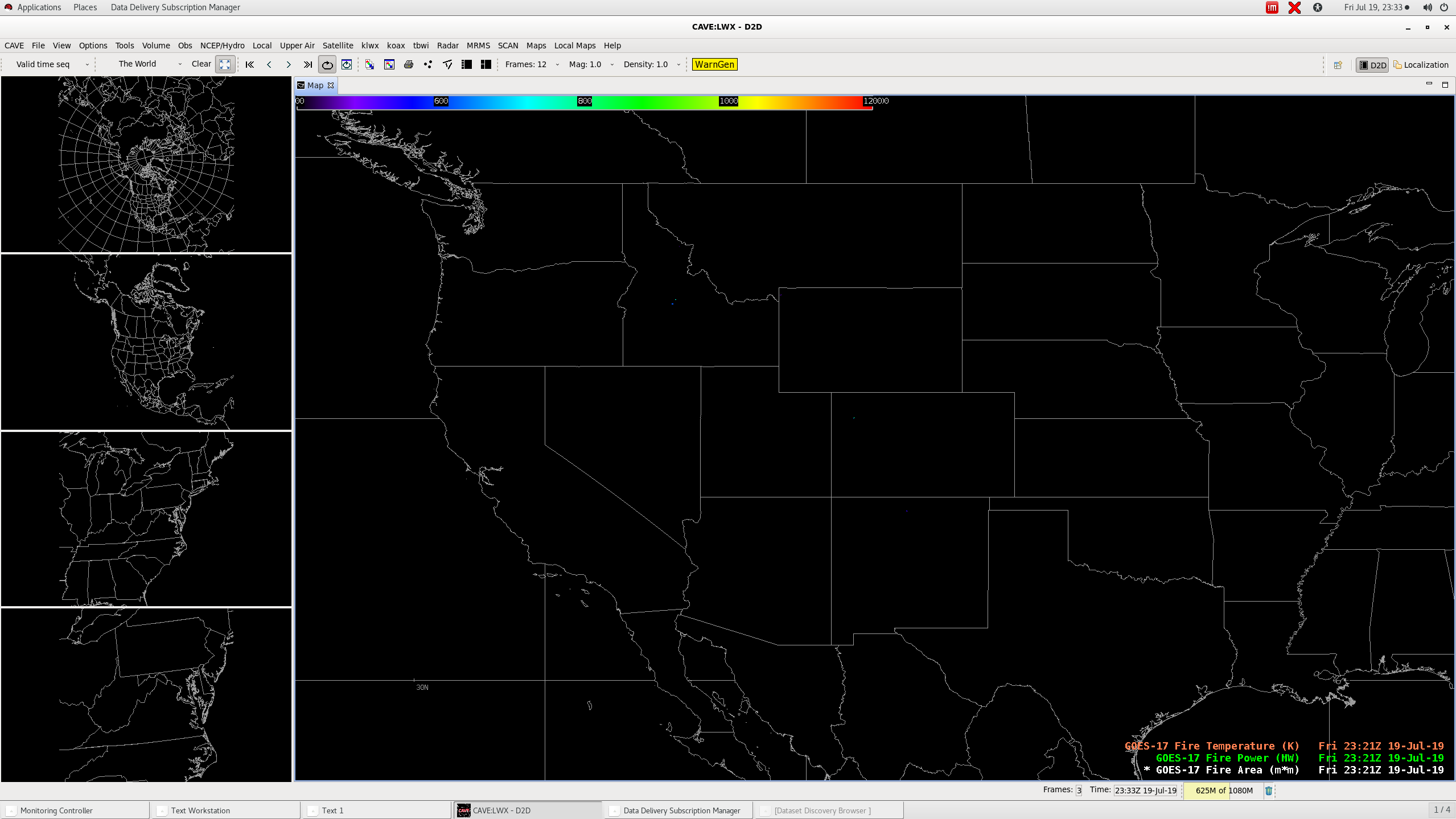 Temperature colorbar range 400K-1200K
Fire pixels circled
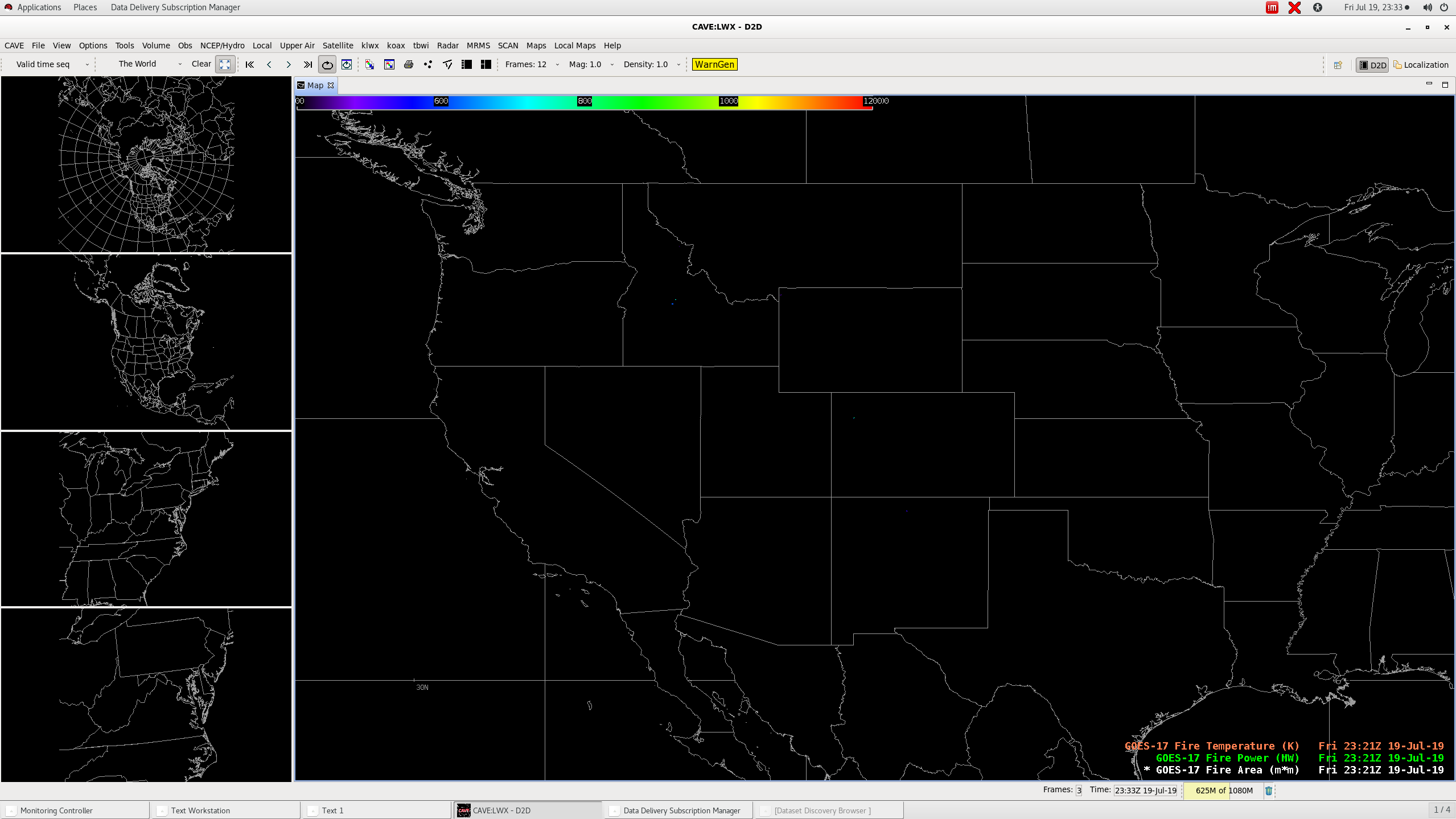 3
GOES-17  Fire/Hotspot Full Disk (NW Terr. and AK)
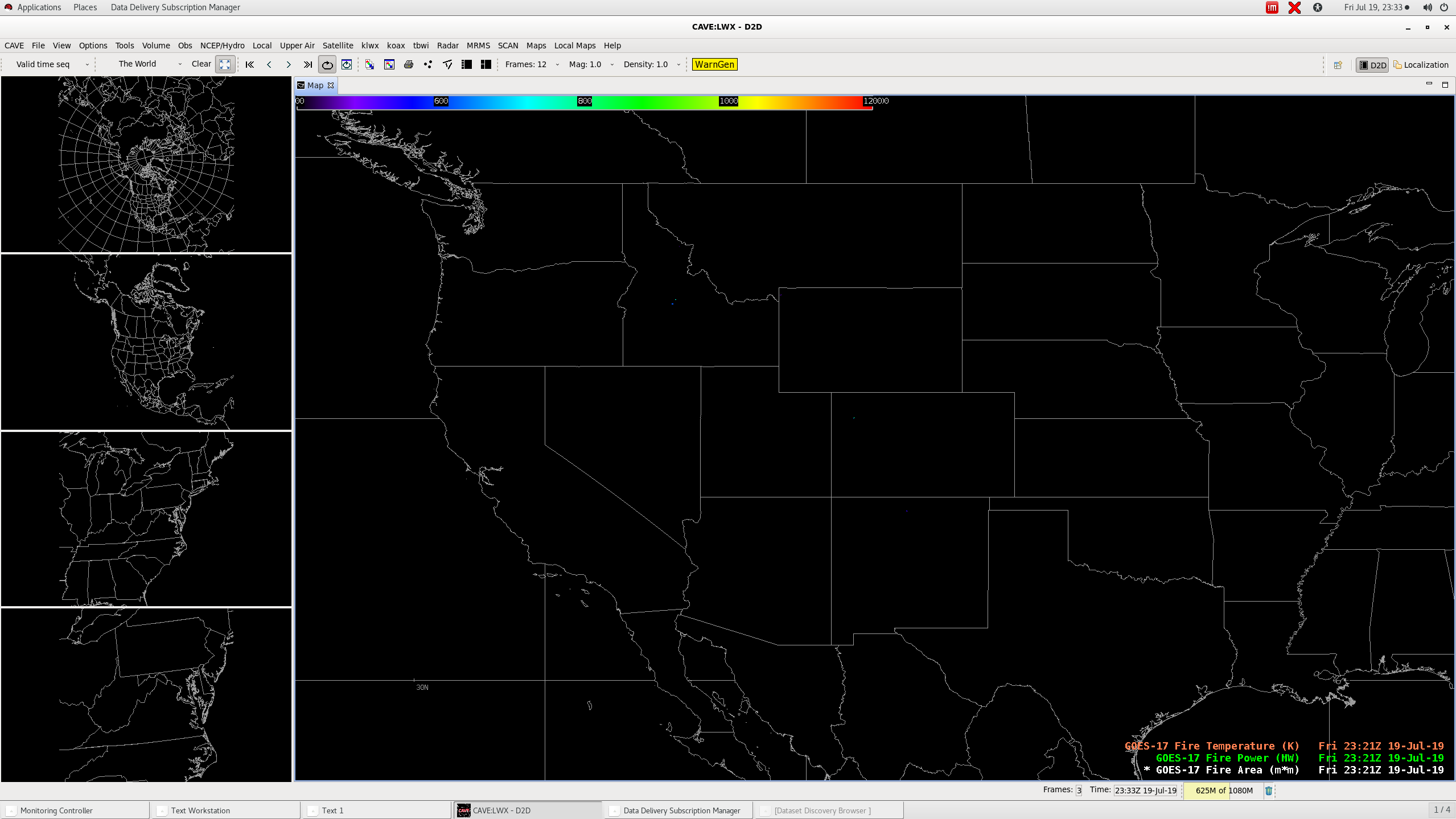 Temperature colorbar range 400K-1200K
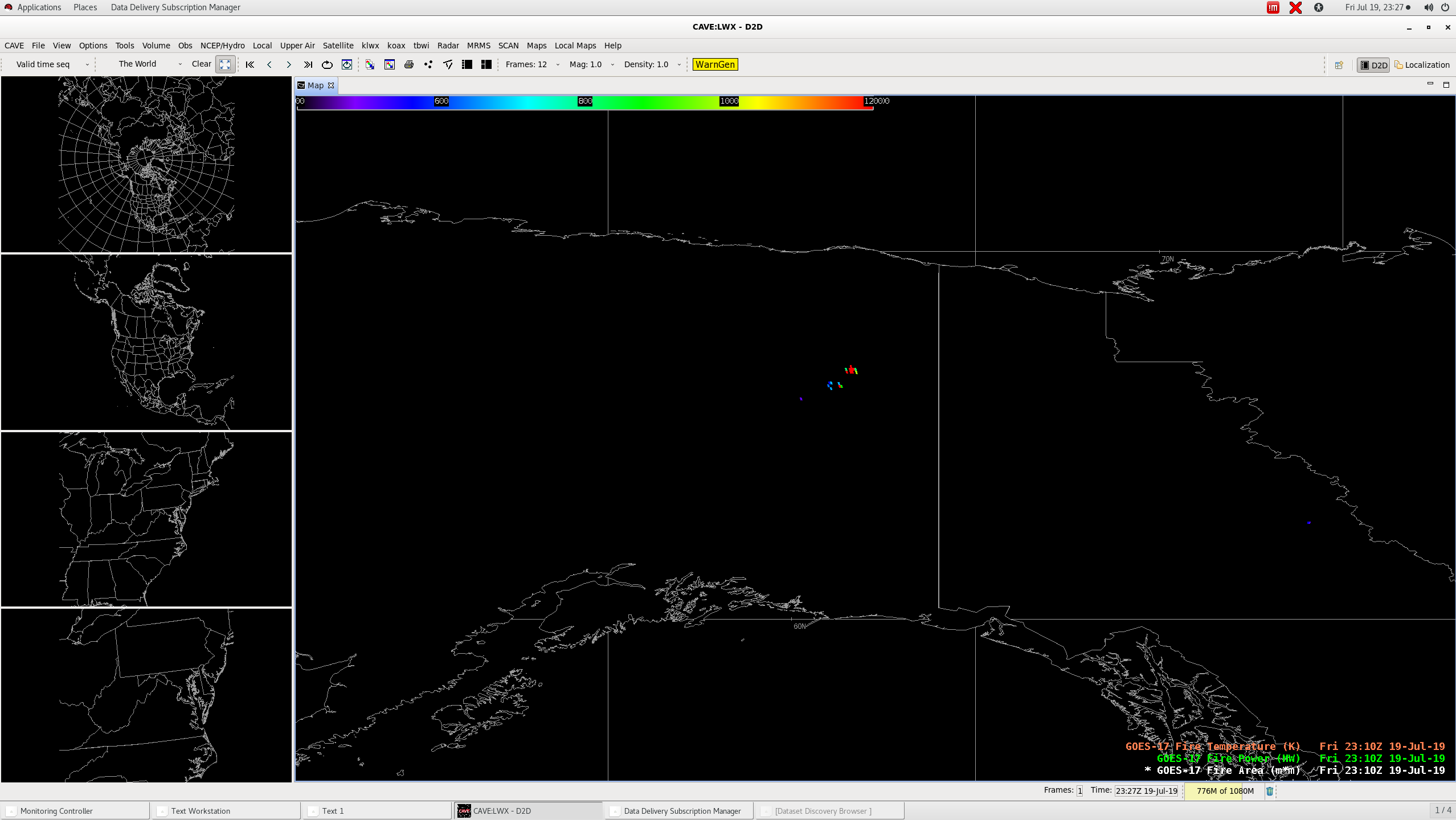 Fire pixels circled
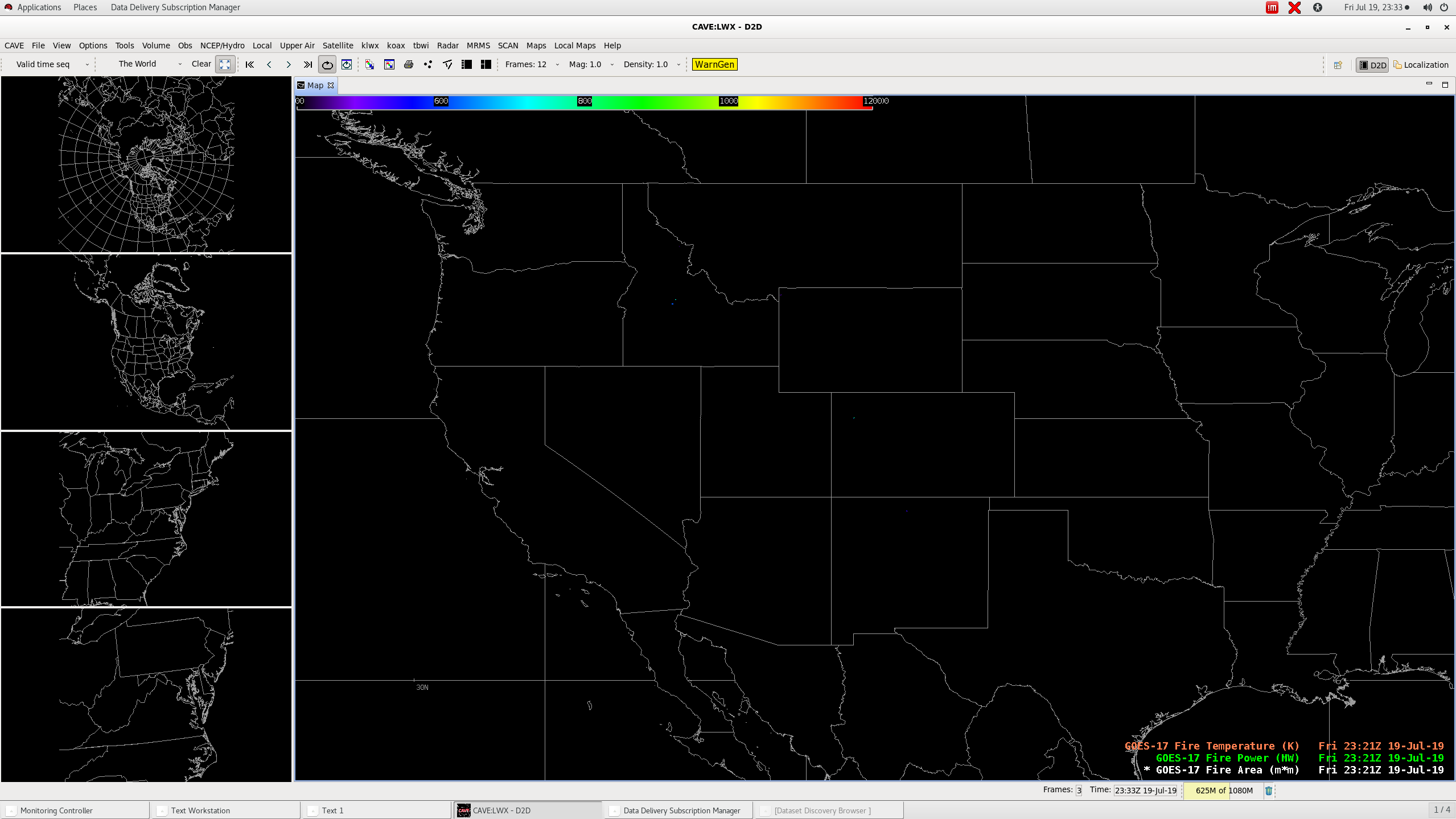 4
GOES-17  Sea Surface Temperature
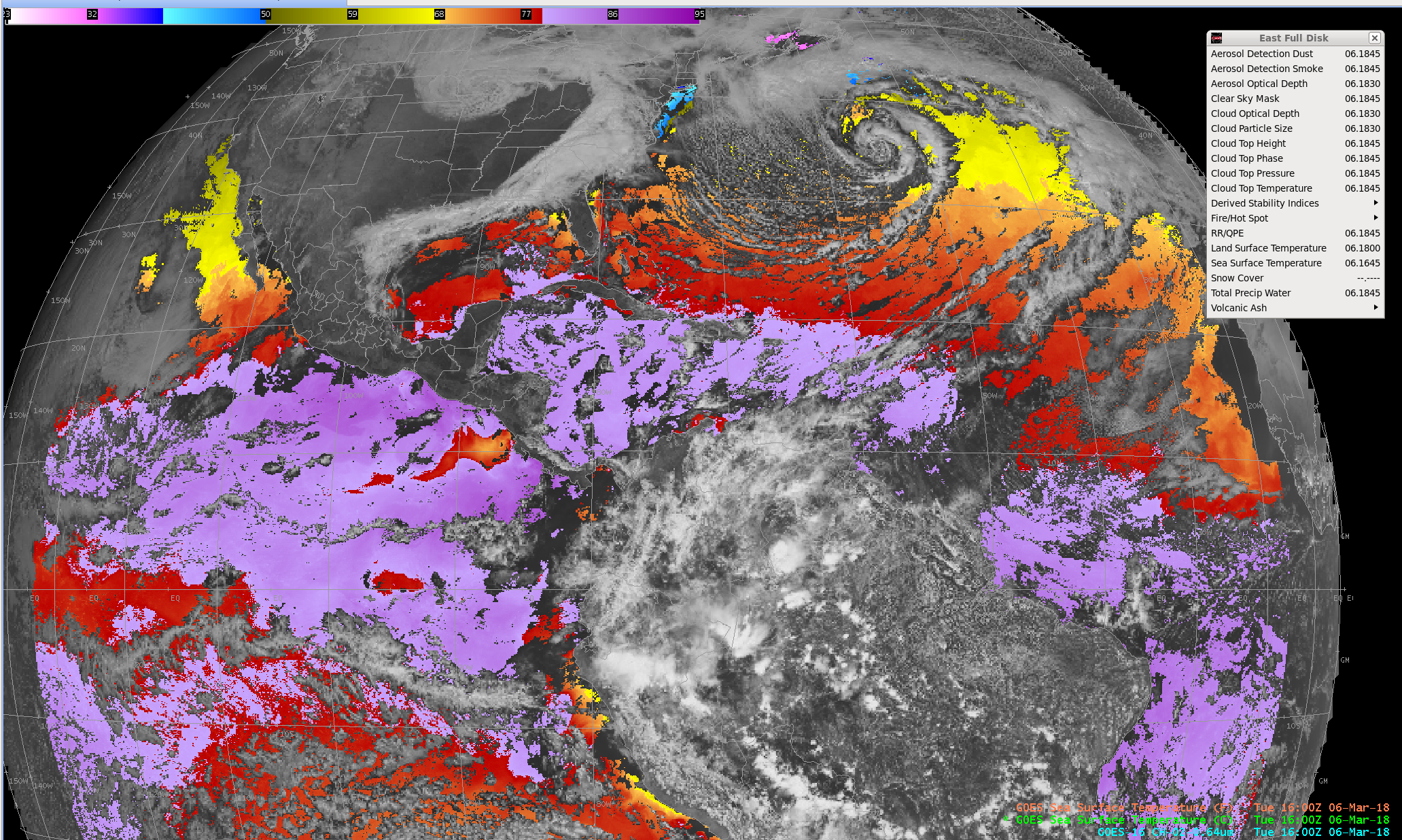 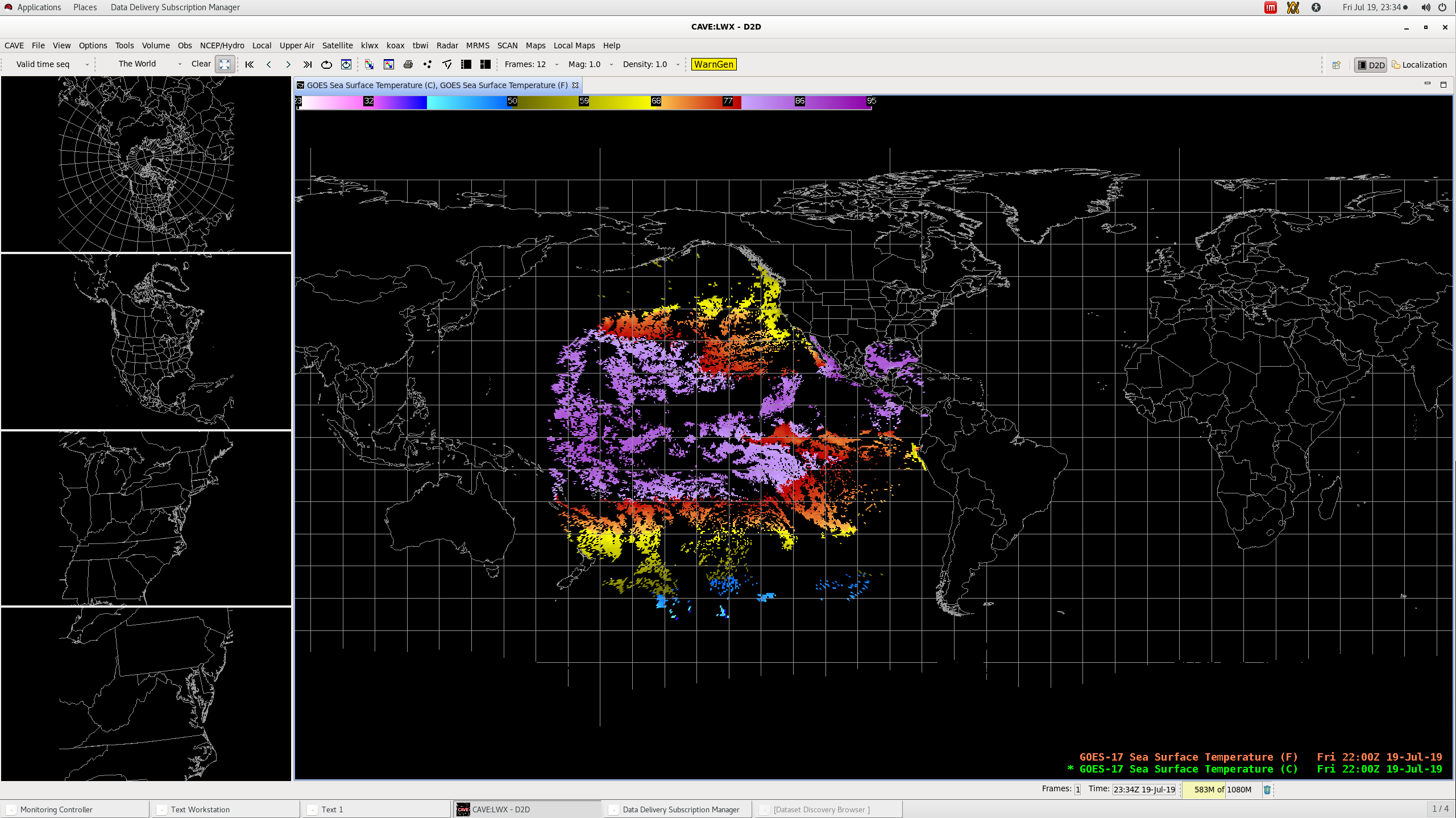 Temperature colorbar  23-95 degF (-5 to 35 C)
Display degF or
degC. Can use cursor
 to sample both units
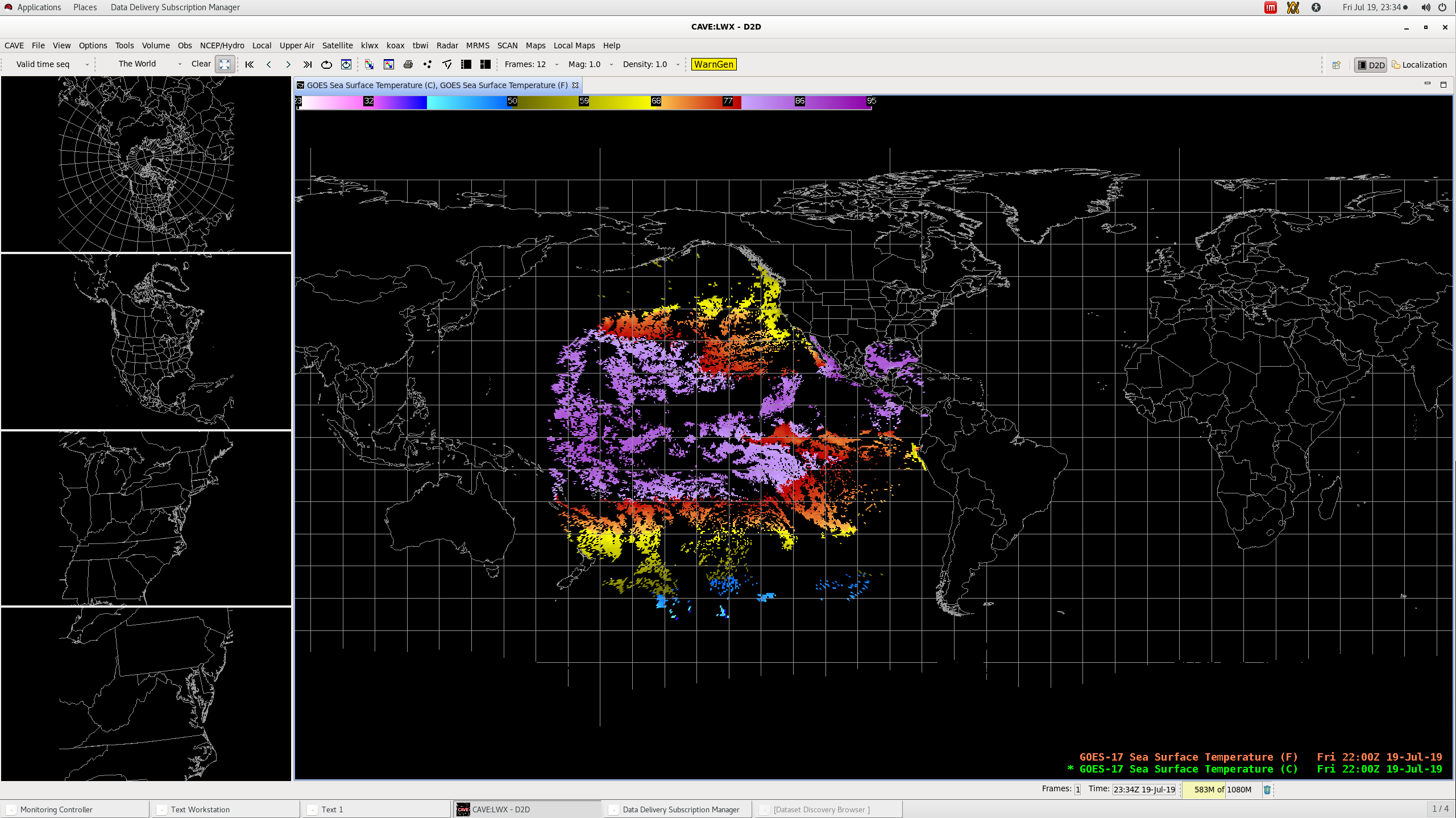 5
[Speaker Notes: -5 to 35 C
23 to 95 F]
Overview of GOES-16 FHS and SST in AWIPS
GOES-16
Fielded AWIPS  baseline handles ingest and display
Applies mask to display good quality Fire Power/Area/Temp, SST pixels

NWS transmission of via the SBN (ABI sectors* and start dates):

GOES-16 Fire/Hotspot (F, C), May 31 2017
GOES-16 Sea Surface Temperature (F),  January 17, 2018
* ABI Sectors:  F = Full Disk, C = CONUS


Examples are in the following slides (AWIPS2/CAVE screenshots)
6
GOES-16  3.9um Imagery and Fire/Hotspot w/ SPC Outlook
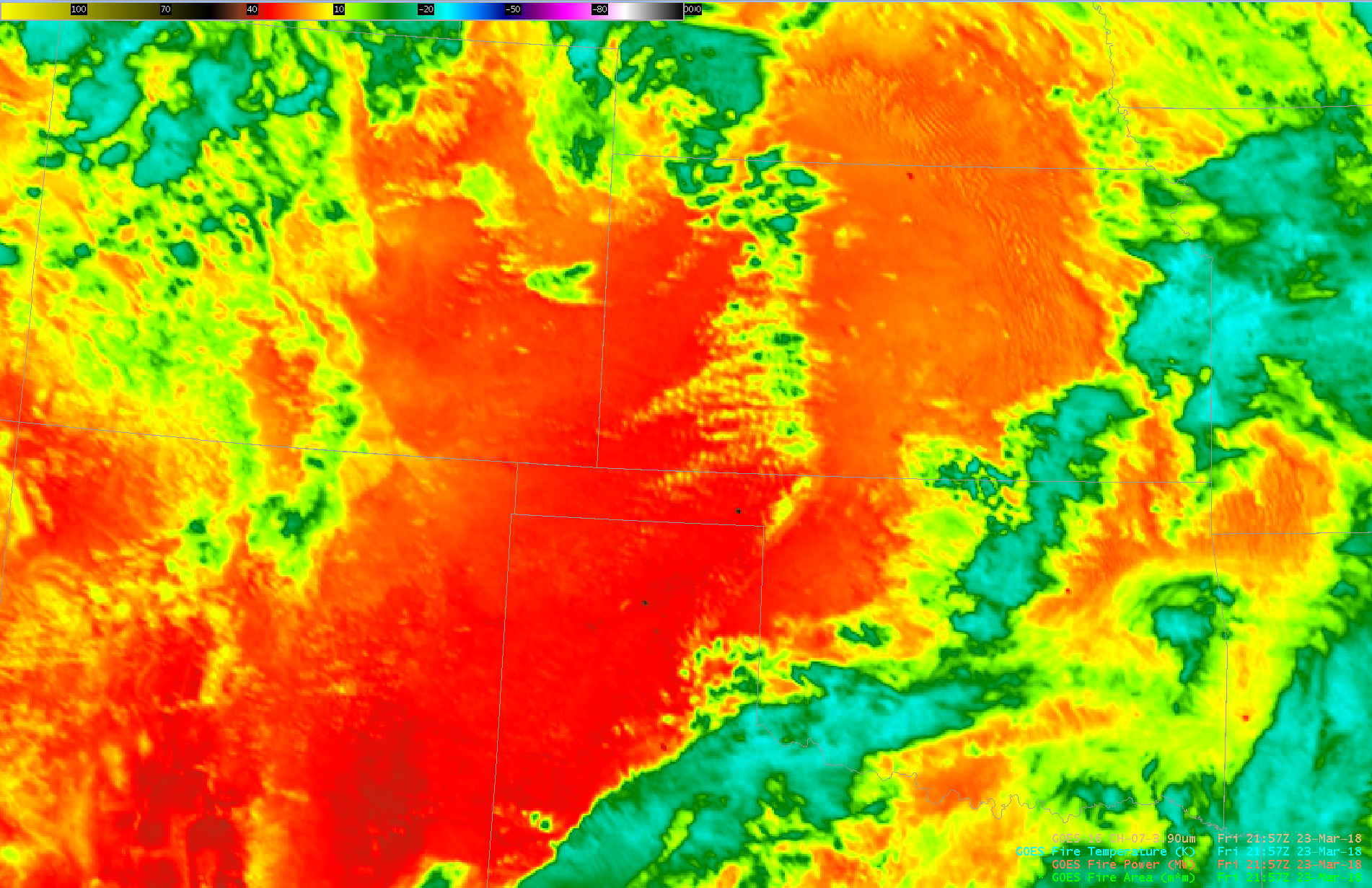 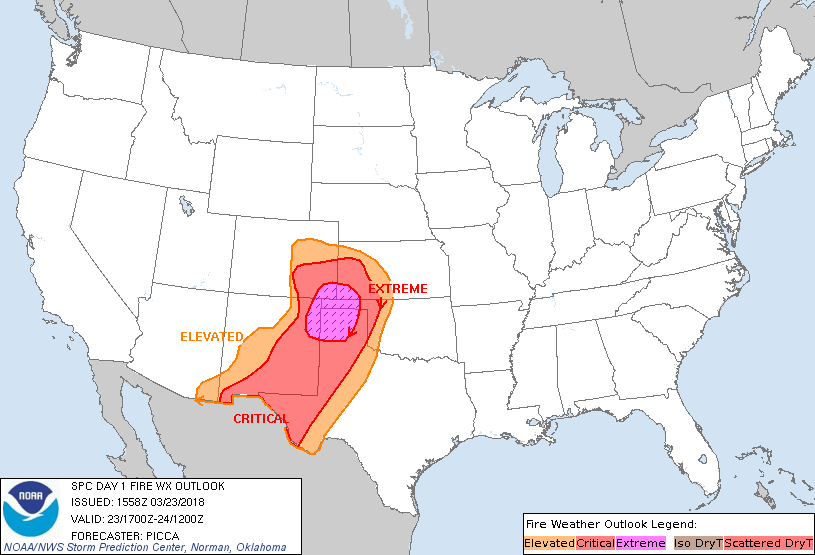 Temp: 700K 
Power: 178 MW
Area: 13878 m2
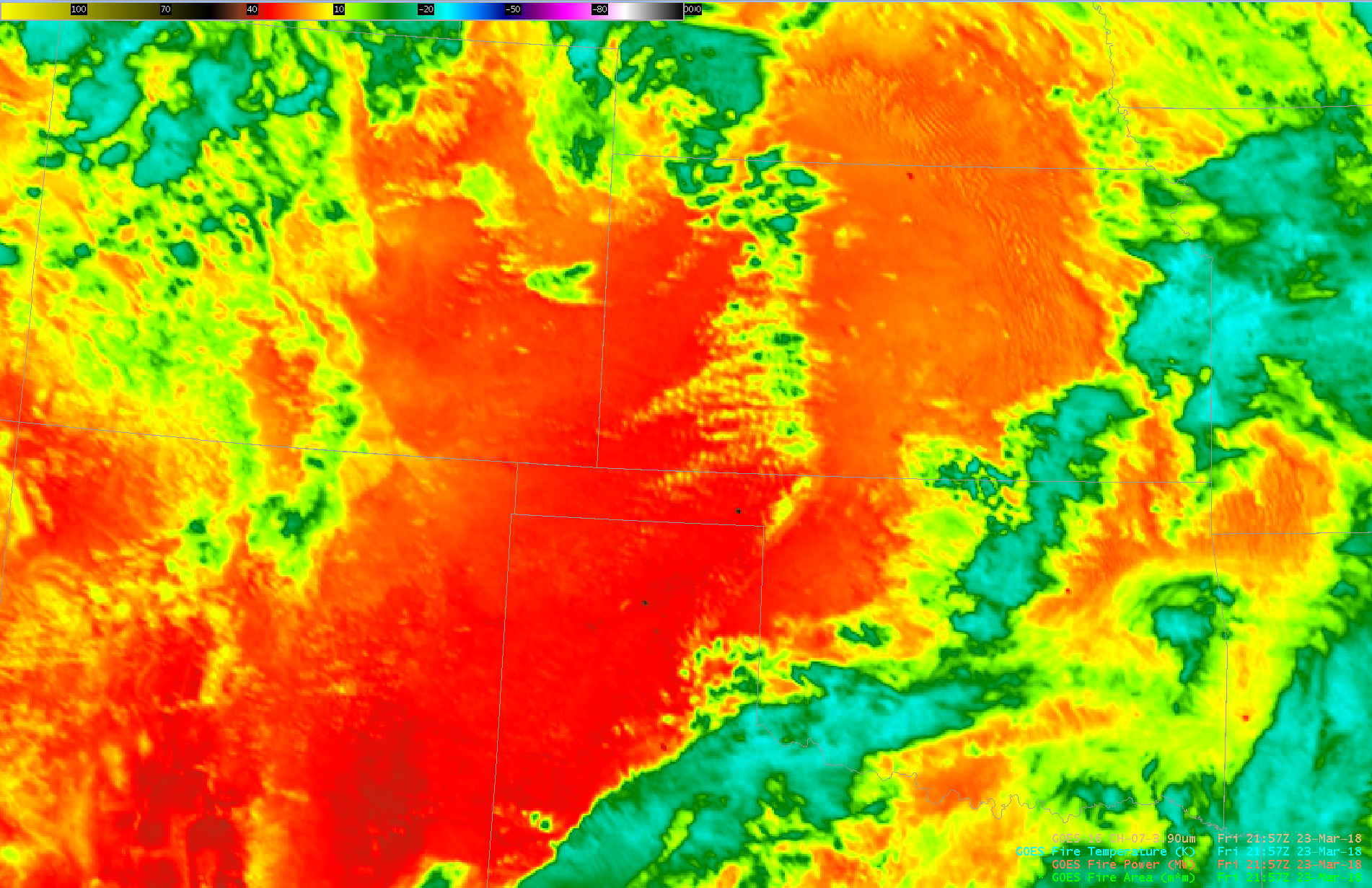 7
GOES-16 SST and 0.64um Imagery
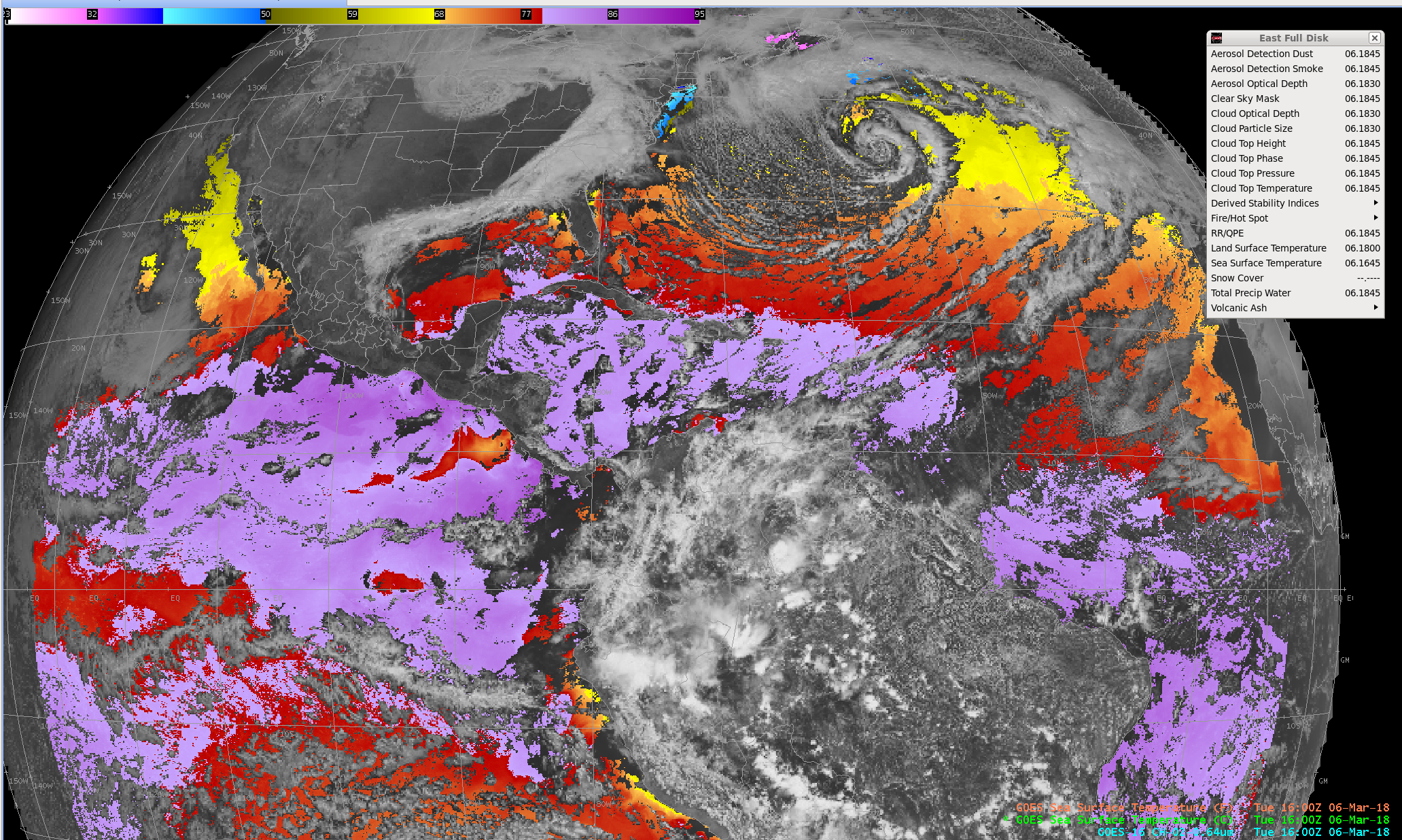 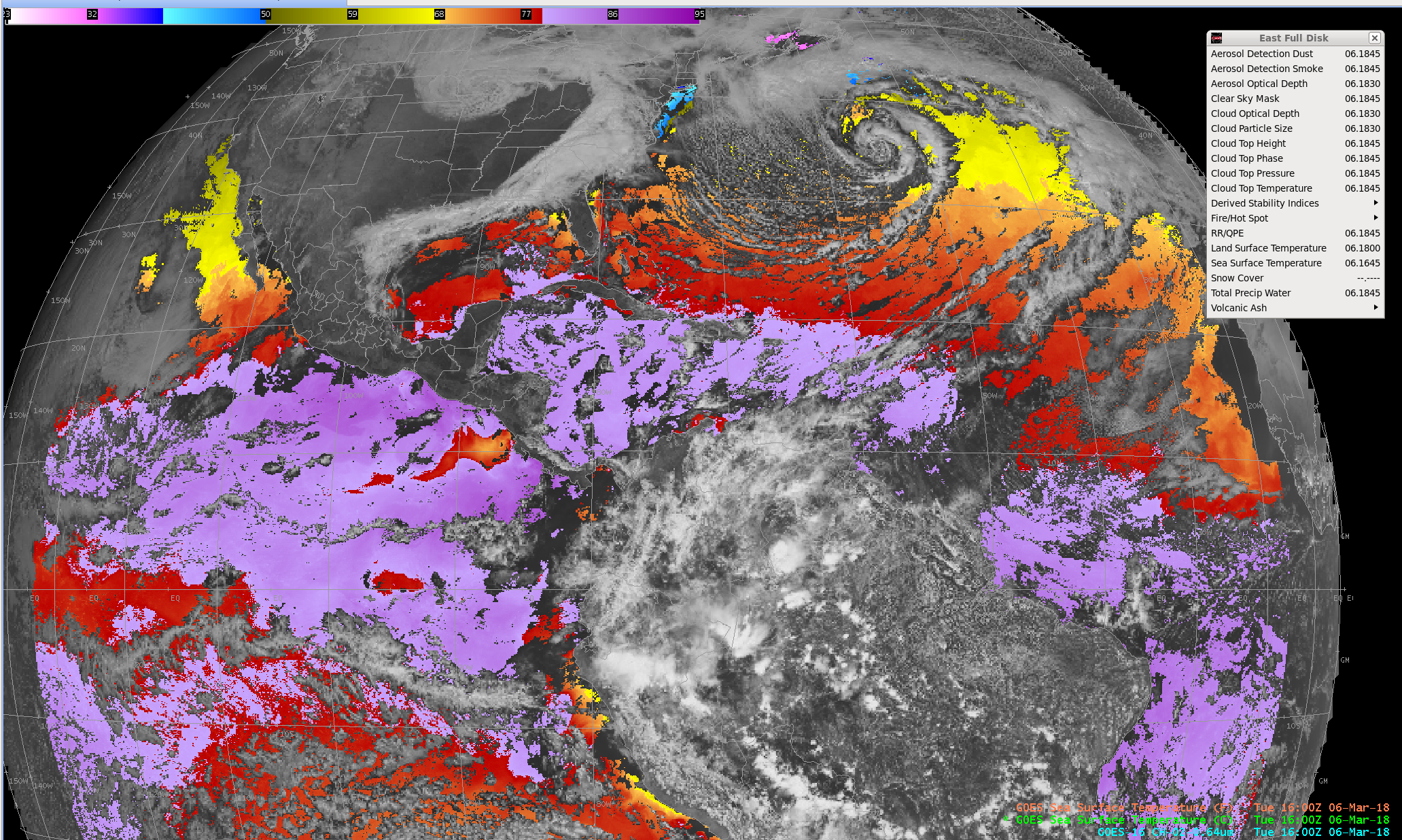 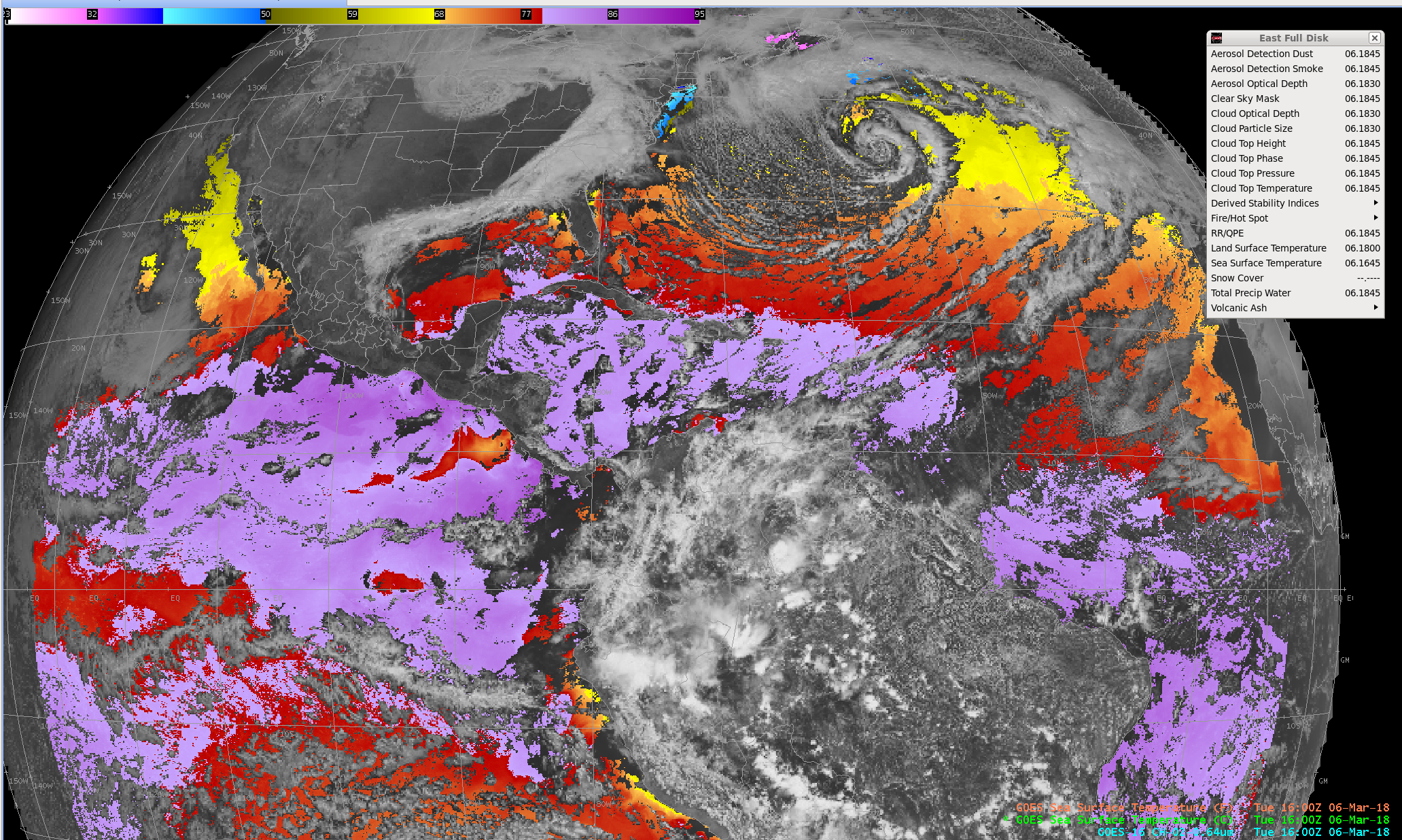 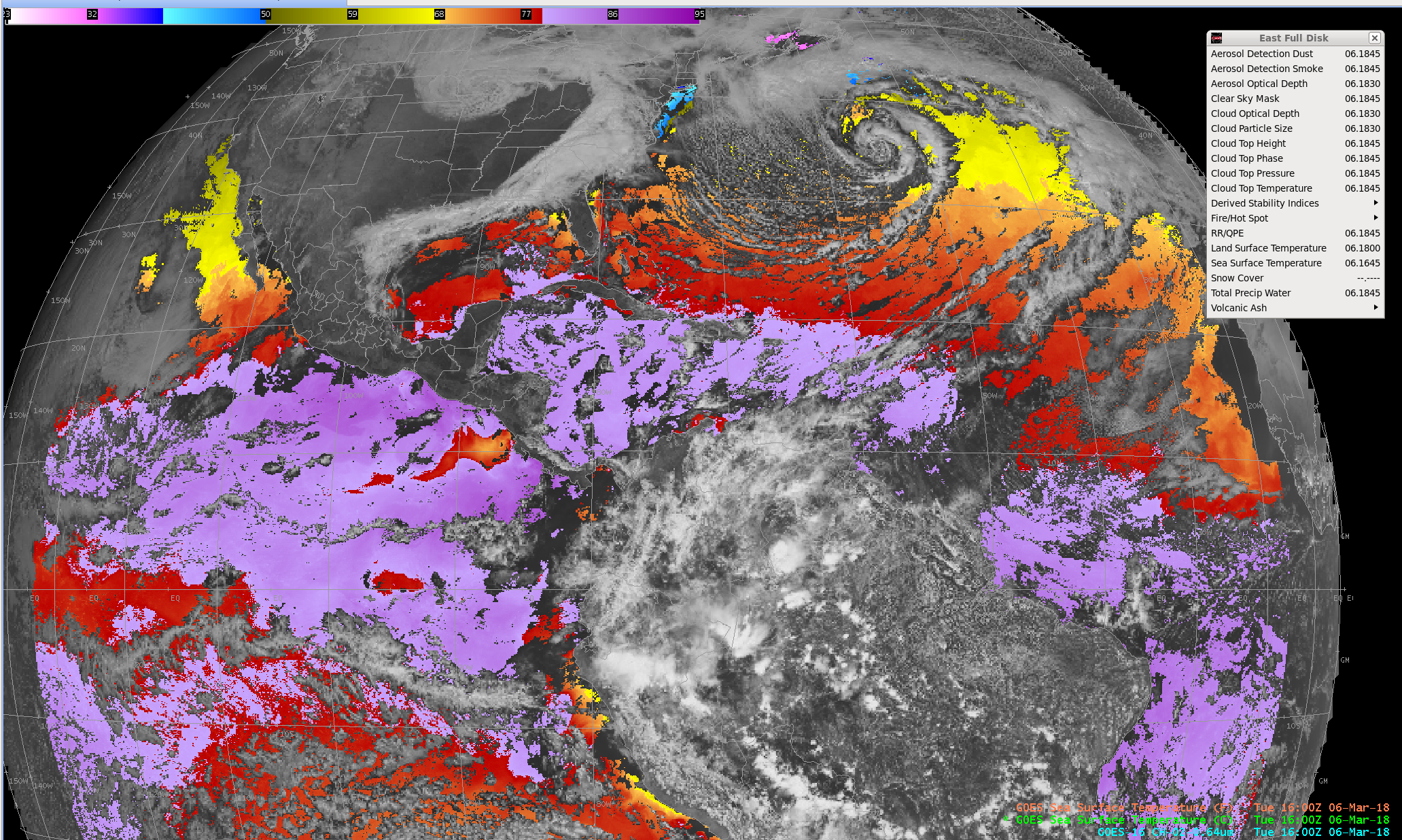 14:22 Z 13 Feb 2018
8
GOES-16 SST Zoom-in (Florida)
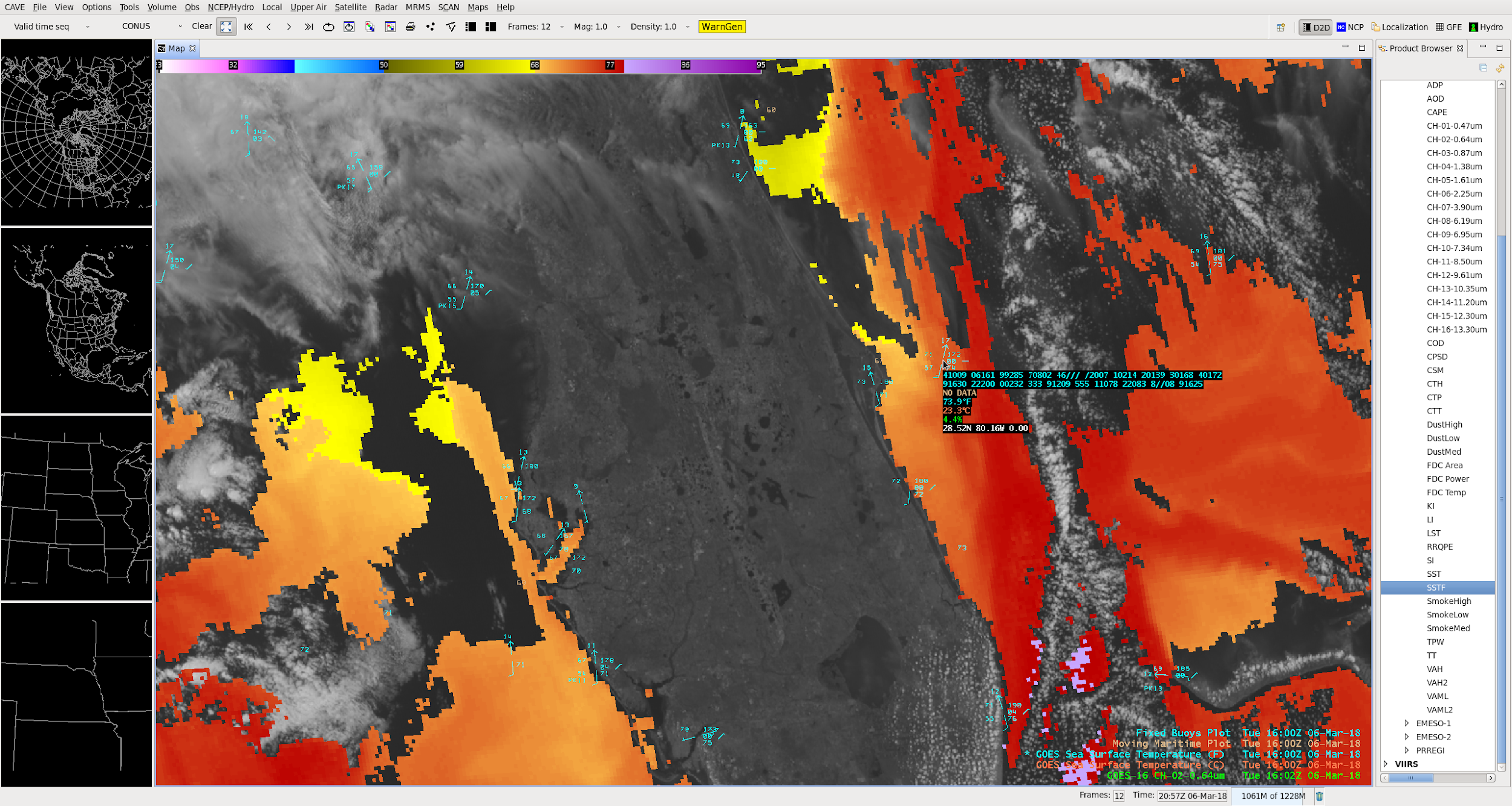 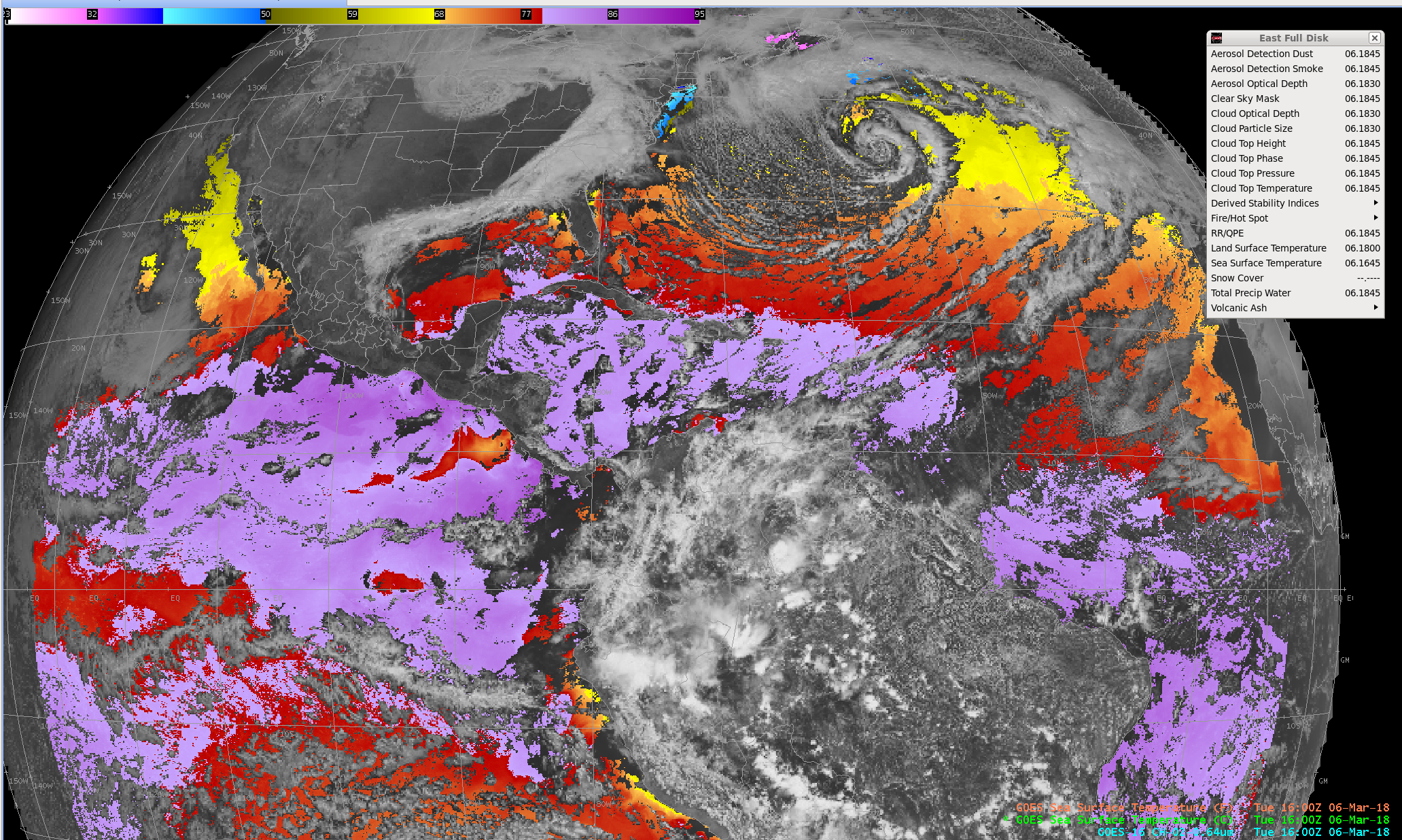 Cursor readout shown:
Buoy: 74F 
ABI SST: 73.9F (23.3C)
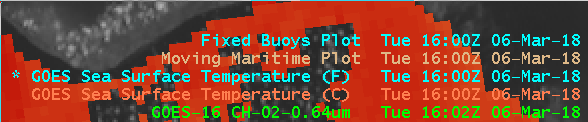 9
Questions/Discussion
10